ATLAS  DQ2  Deletion  Service
D.A. Oleynik, A.S. Petrosyan, V. Garonne, 
S. Campana
(on behalf of the ATLAS Collaboration)
ATLAS DDM
The ATLAS Distributed Data Management(DDM) project is charged with managing ATLAS data on heterogeneous distributed resources
DDM has to:
 Catalog data
 Transfer data to/from sites
 Delete data from sites
 Ensure data consistency at sites
 Enforce ATLAS computing model requirements

Don Quijote 2(DQ2) is the current implementation
GRID2012, Dubna, 16-21 July
<number>
DDM DQ2
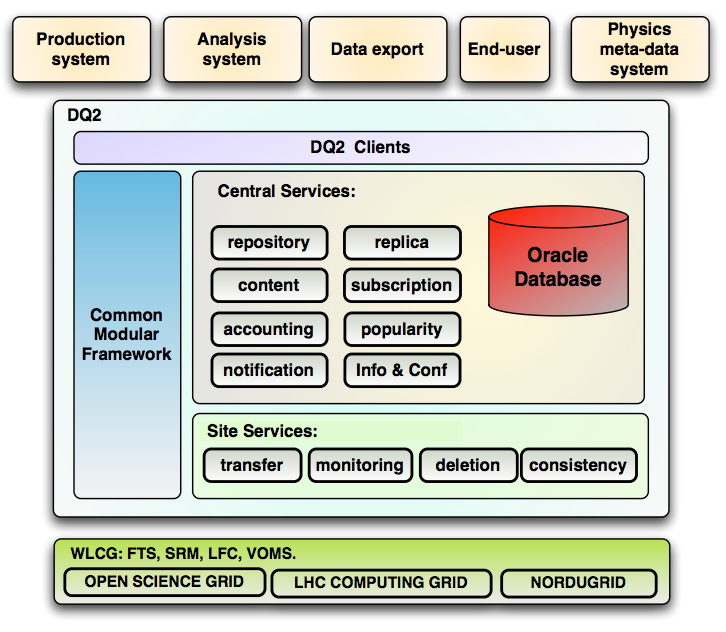 100 petabytes of data
 300 million ﬁle replicas
 800 active users
 130 sites
 1.5 million files uploaded each day
 3.7 million files downloaded each day
 2 to 7 million files deleted each day
 25 million hits per day
 100,000 wildcard searches per day
GRID2012, Dubna, 16-21 July
<number>
DQ2 Deletion Service
ATLAS DQ2 Deletion service serves deletion requests on the grid by interacting with grid middleware and the DQ2 catalogues. 
Furthermore, it also takes care of retry strategies, check-pointing transactions, load management and fault tolerance.
GRID2012, Dubna, 16-21 July
<number>
DQ2 Deletion Service. 
System architecture
Server: collects deletion requests, stores detailed information about datasets, their contents (files) and the ongoing state of deletion requests.
 Client: provides communication between the server and other components of the service.
 Deletion Agent: performs actual deletion through intercommunication with the LFC servers and the storage system.
GRID2012, Dubna, 16-21 July
<number>
DQ2 Deletion Service. 
System architecture
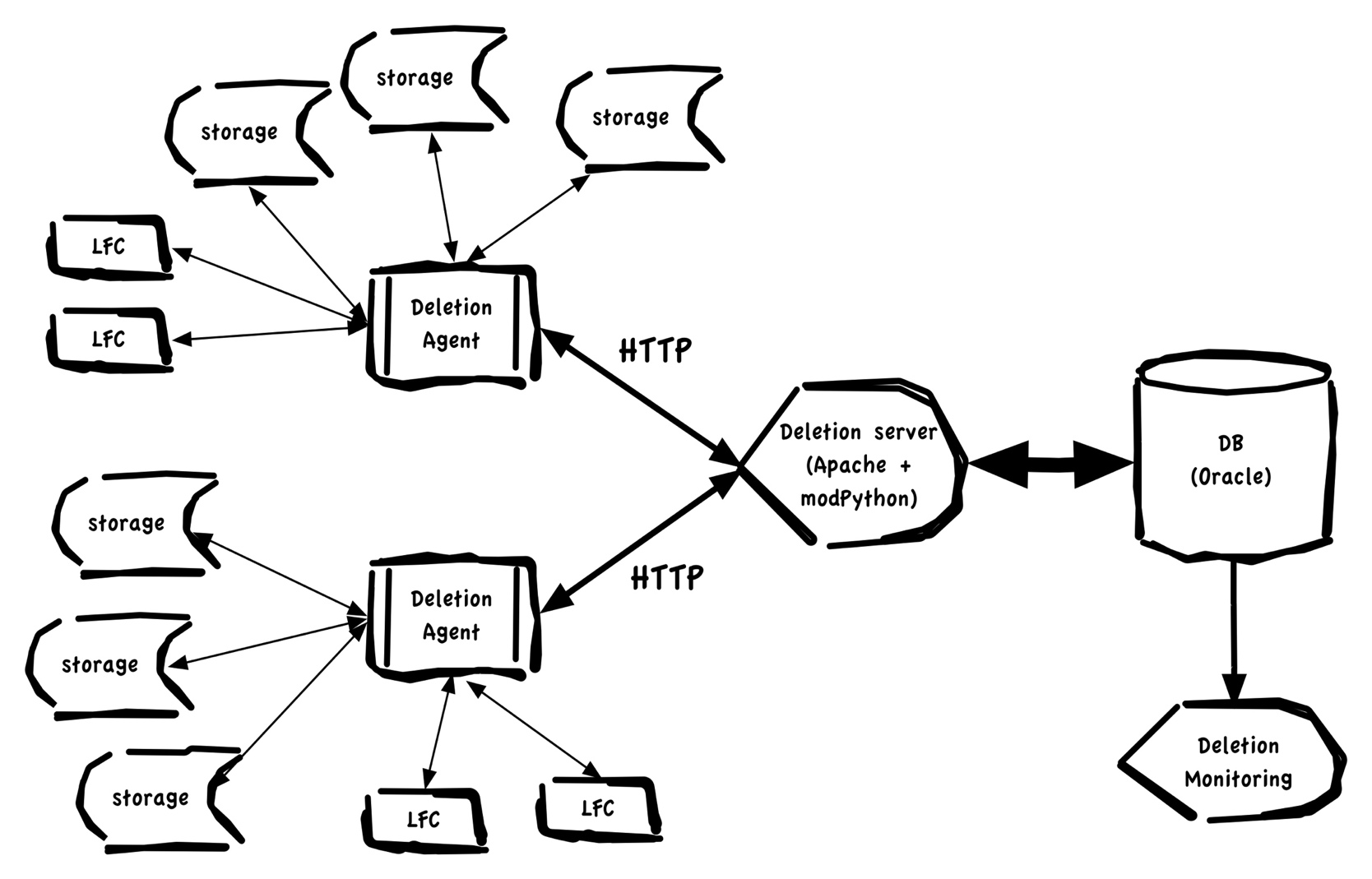 GRID2012, Dubna, 16-21 July
<number>
Deletion Agent
Resolve list of files for deletion on site  (overlapped datasets)
  Unregister files from LFC catalog
  Delete files  from mass storage systems. 









Deletion agent works as three independent (parallel) processes:  resolver,  catalog cleaner,  storage cleaner.
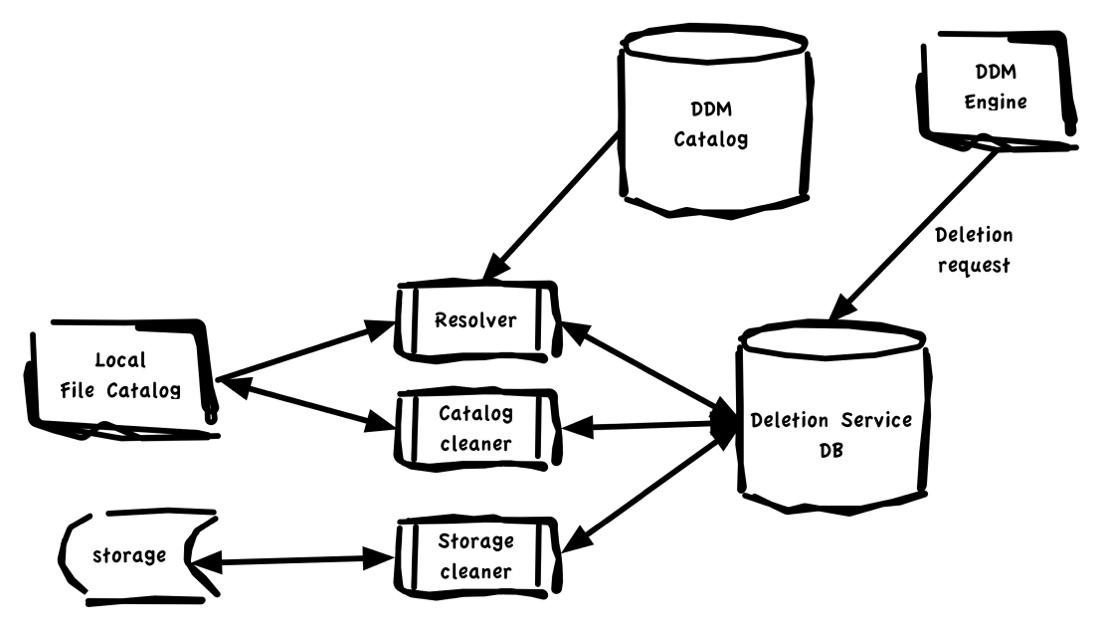 GRID2012, Dubna, 16-21 July
<number>
DQ2 Deletion Service. 
DB backend
Oracle based database:
 ‘File level’ check pointing of deletion operations
DB schema split for ‘operation’ and ‘log’ part 
 Full log of deletion operations for each file
Log table updated by triggers 
 Dataset deletion logic based on triggers
 DB schema integrated with DQ2
Intercommunications by oracle jobs
GRID2012, Dubna, 16-21 July
<number>
DQ2 Deletion Service.
Features
Productivity: 
Deletion Agent is designed as multithread application. Each site served own copy of resolver, catalog and storage cleaner.  
Bulk operations: size of chunks configurable for sites and endpoints . 
 Load throttling: 
Configurable delays between operations on site and  endpoint level
‘Grace period’
GRID2012, Dubna, 16-21 July
<number>
Deletion Monitoring
Web application based on the Django framework, provides live graphical and statistical reports about deletion process.
 The information is available at the cloud/site/endpoint levels. 
 jQuery AJAX calls: reduce and simplify requests to DB
 BBQ plug-in: maintain history and bookmarks

http://bourricot.cern.ch/dq2/deletion/
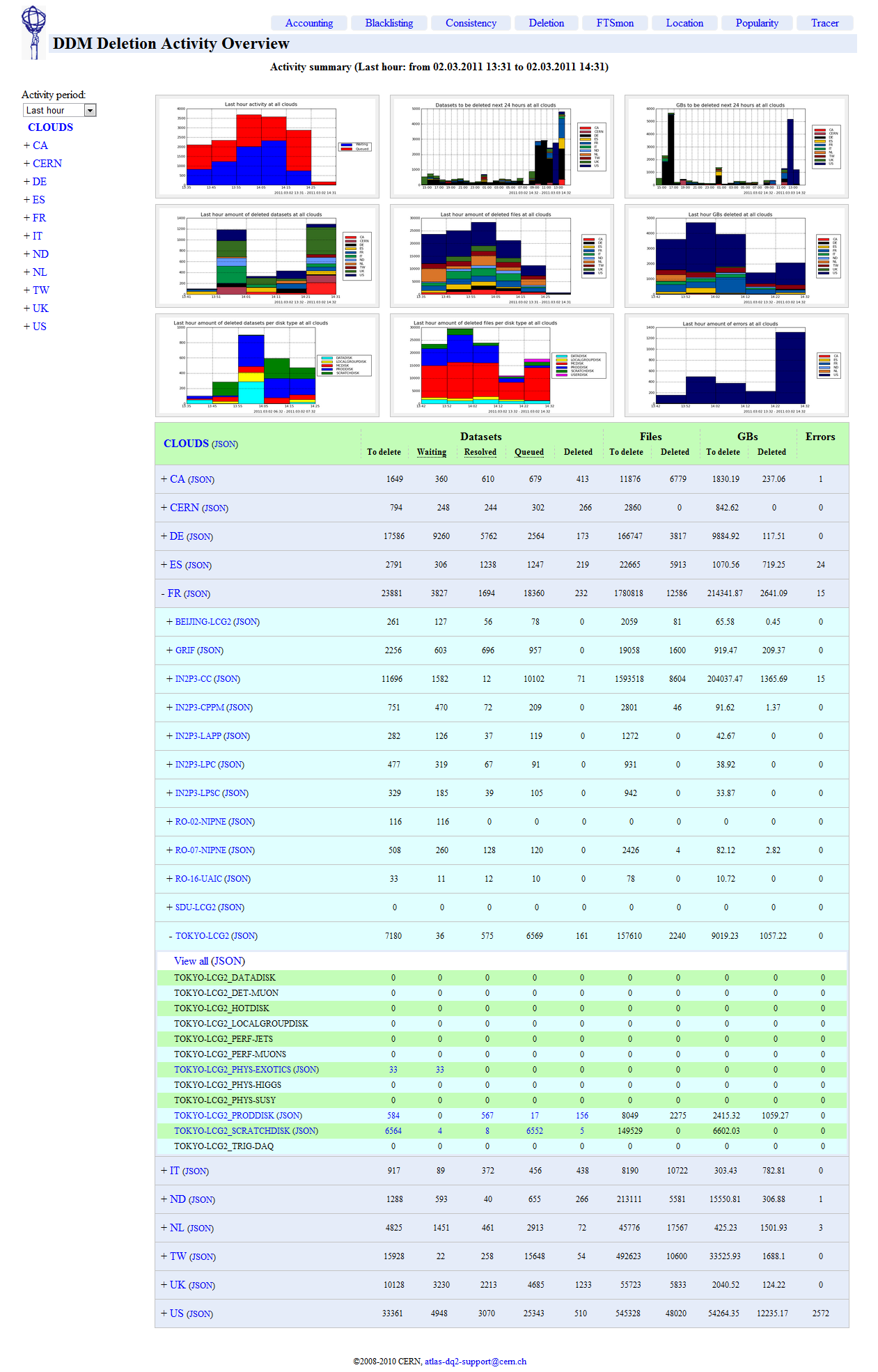 GRID2012, Dubna, 16-21 July
<number>
Statistic
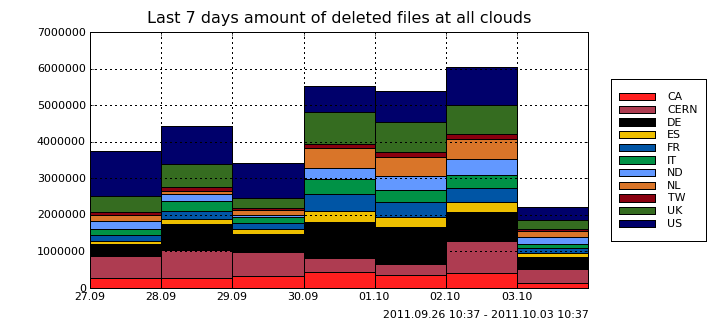 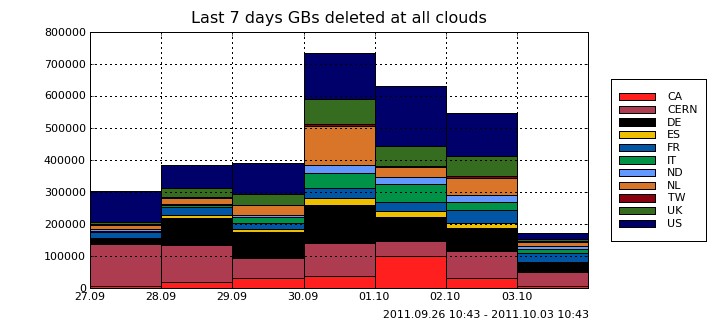 GRID2012, Dubna, 16-21 July
<number>
DDM future: Rucio
Rucio – next version of Distributed Data Management
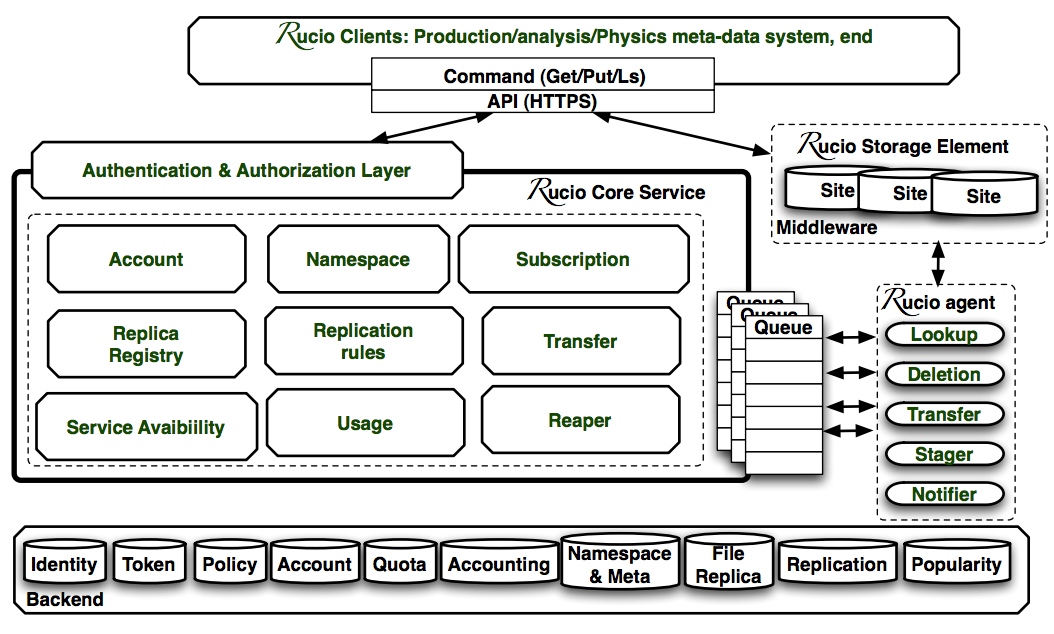 GRID2012, Dubna, 16-21 July
<number>
Rucio Deletion agent
At least these changes should be implemented:
 Resolver: implementation should be changed in part of overlapping datasets processing
 Catalog cleaner will not be needed: LFC intercommunications on database level, since one (CERN) LFC for all sites
 Storage cleaner: SRM less storage access.
Works for new implementation of Deletion agent scheduled on autumn 2012
GRID2012, Dubna, 16-21 July
<number>
Deletion monitoring. Future
New processing of deletion statistical data will be in production in nearest future, but visualization part (web ui) should be changed accordingly.
GRID2012, Dubna, 16-21 July
<number>